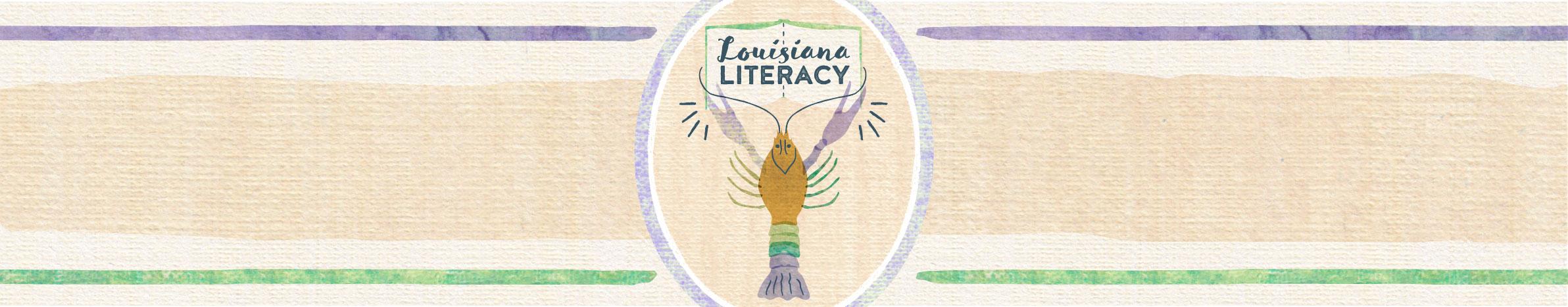 Rationale
As students master decoding CVC words, words with blends and digraphs, and words with more complex vowel patterns (VCe, long vowel teams, etc.), students can move on to learning how to identify r-controlled vowels in isolation, and how to decode words with r-controlled vowels. R-controlled vowels are composed of a vowel and the letter r (ex. ar, er, ir, or, ur). The letters are combined to make one vowel sound, which is represented by the symbols /ar/, /er/, /or/, and /ur/. Students need explicit instruction in the sounds and the spellings for these r-controlled vowels. Begin your instruction by focusing only on one or two r-controlled vowel sounds and spelling correspondences (ex. ‘ar’ as in /ar/, and ‘or’ as in /or/). First, teach students to accurately and automatically identify the sound-spelling correspondences in isolation. Then, practice reading words with these sounds. It is imperative that teachers give students a significant number of opportunities to practice identifying the newly learned r-controlled vowel sounds, and decoding words with r-controlled vowels. After sufficient practice, students will eventually be able to map these sounds automatically to the letters and will be able to decode words with these sounds more quickly and accurately.
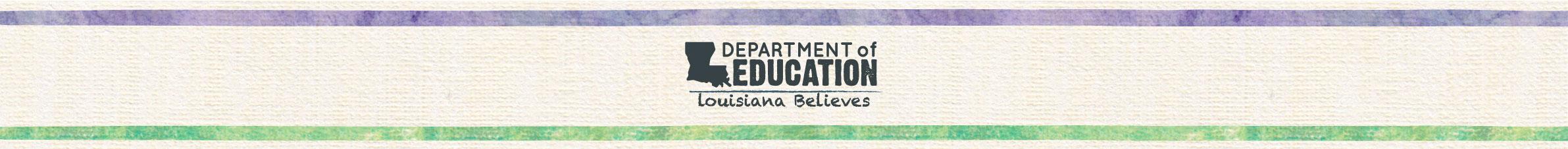 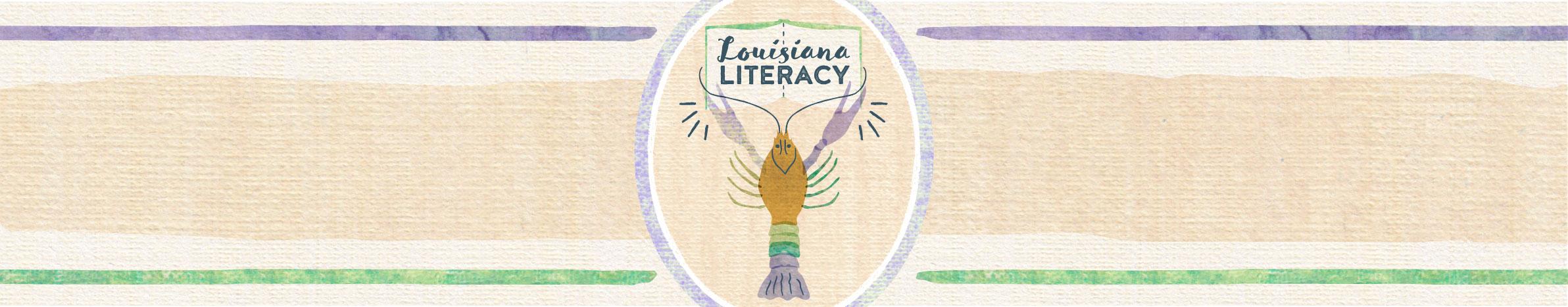 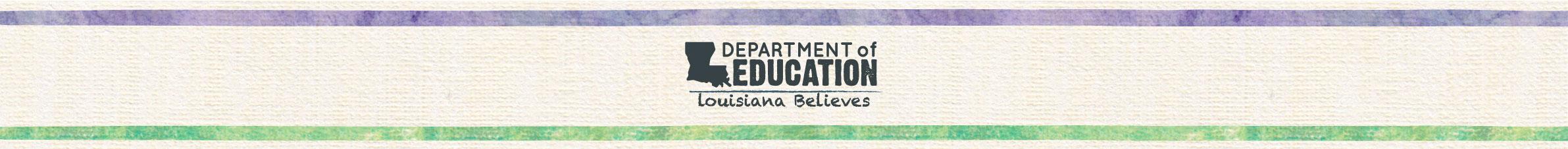 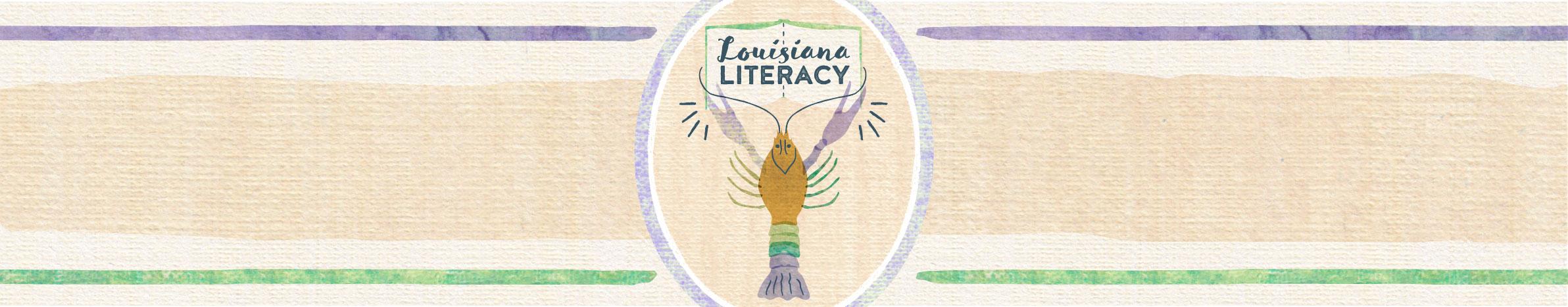 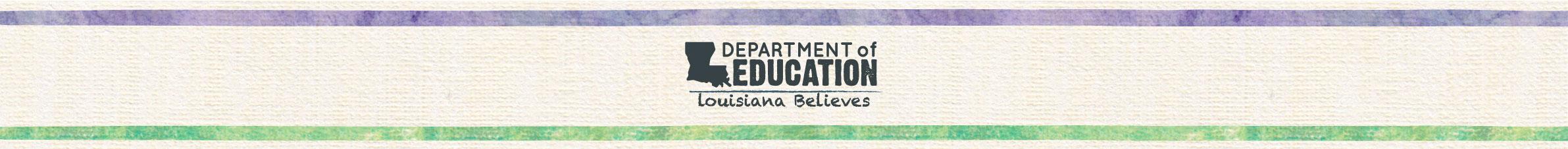